Kurz ICT vo výuke a medzinárodných projektoch
Alcanede – Portugalsko
27. 10. – 2. 11. 2019
Školiace stredisko – MEIO - Alcanede
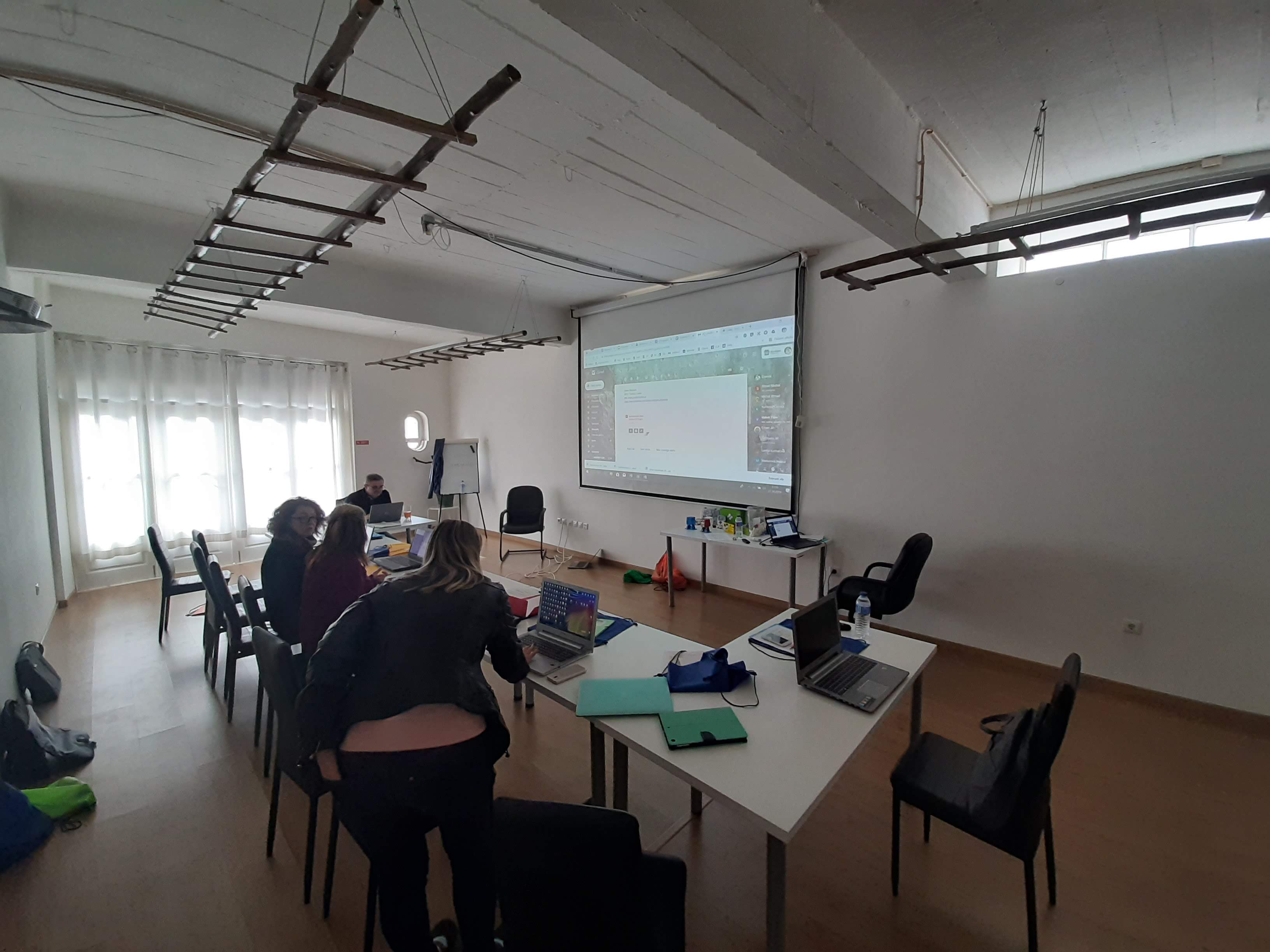 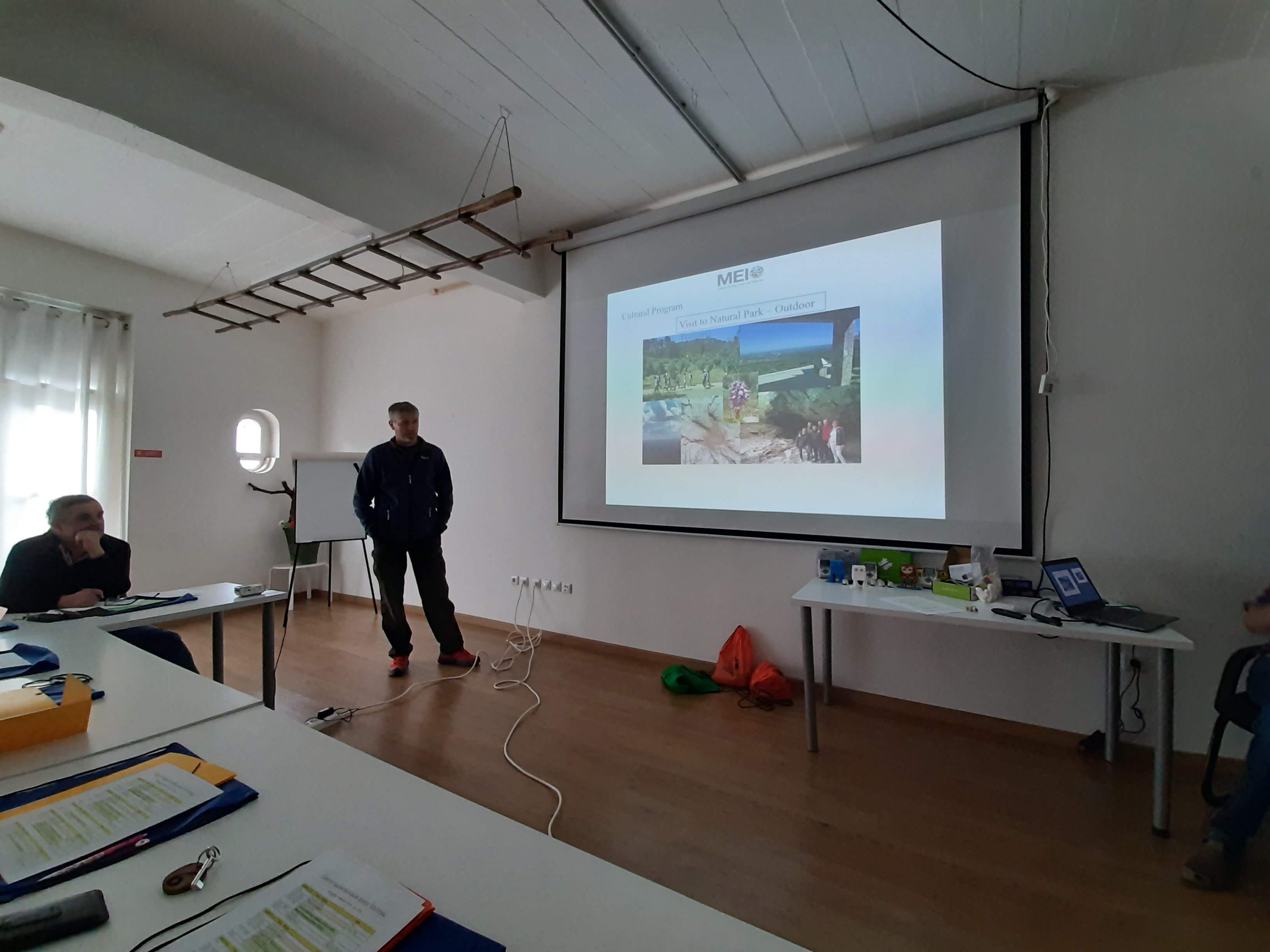 Obsah kurzu
Zdieľané dokumenty, ich výhody a nevýhody. Praktické ukážky vo vyučovaní
Práca s online textovými dokumentmi zameraná na prácu v tíme
Práca s online tabuľkovým editorom, tvorba výukových materiálov zameraná na spolupráu v tíme
Využitie cloudových služieb, zdieľanie  malých a  veľkých súborov s kolegami, žiakmi, projektovými tímami
Formuláre - tvorba dotazníkov, ich využitie a prehľad možností.Tvorba online dotazníkov, práca s výsledkami a online dátami.
Obsah kurzu
Video a digitálna fotografia, úvod do problematiky, možnosti využitia vo výuke a projektoch
Tvorba koláží, slideshow, fotogalerie, komiks...
Editácia videa v počítači a tablete
Využitie webových služieb a aplikacií v projektoch a výuke
Tvorba online prezentácií (Prezi, Emaze)
Etwinning - mezinárodná platforma pre spoluprácu medzi školami EU
Etwinning - Twinspacces, hľadanie partnerov a spôsoby spolupráce
Prehliadka Rio Maior Saltmine – získavanie soli
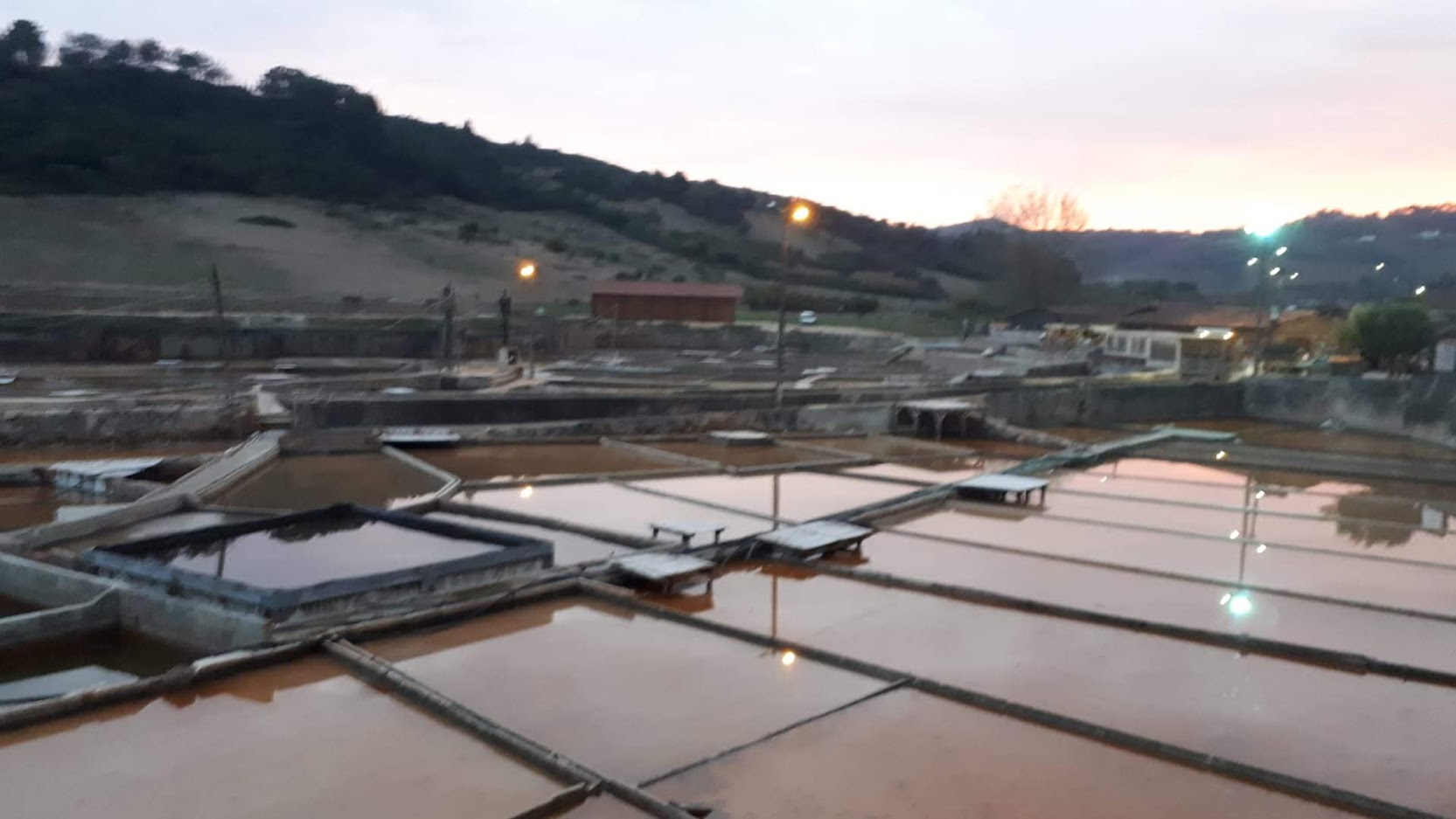 Návšteva školy v Santarém
Prehliadka mesta Santarém a festivalu jedla
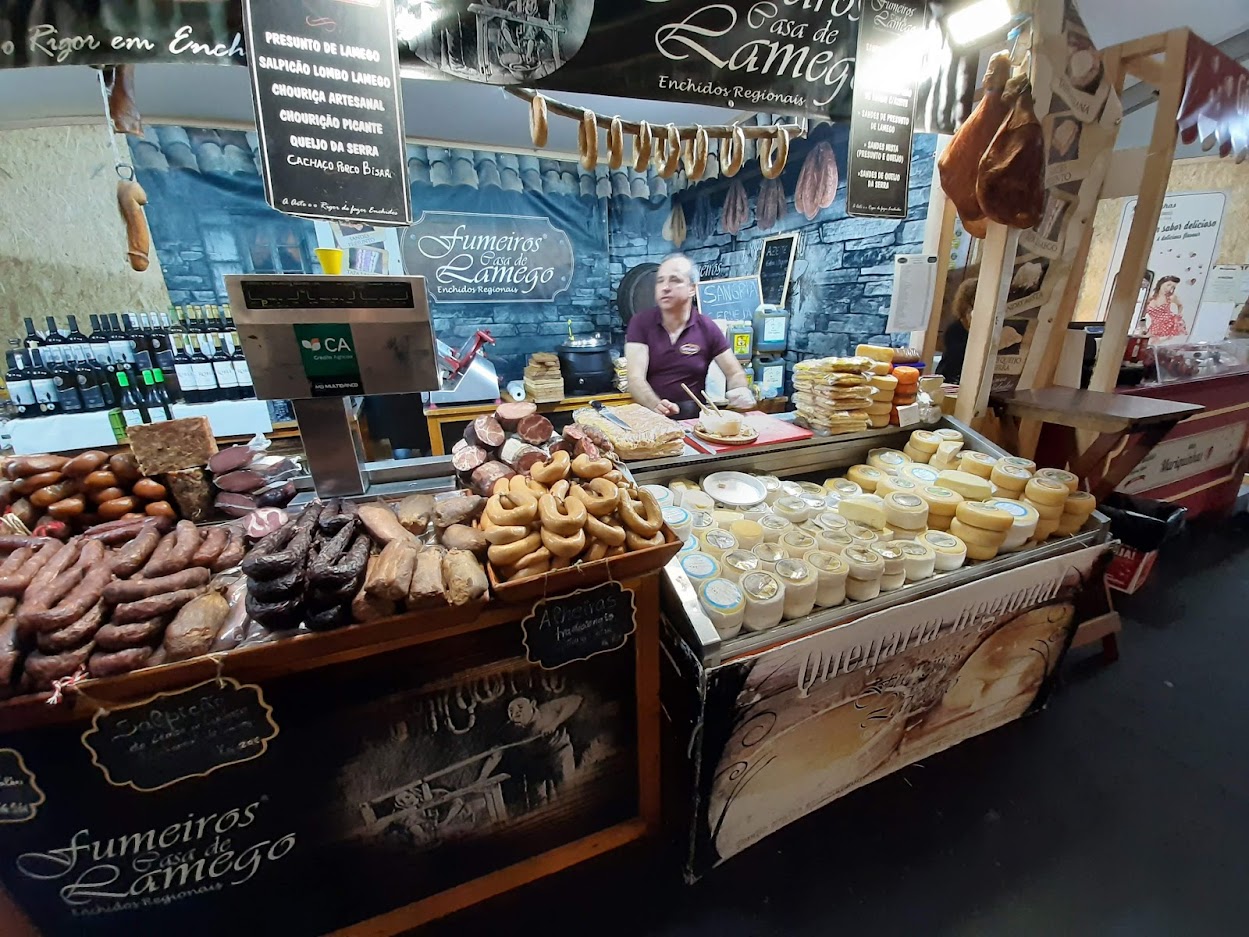 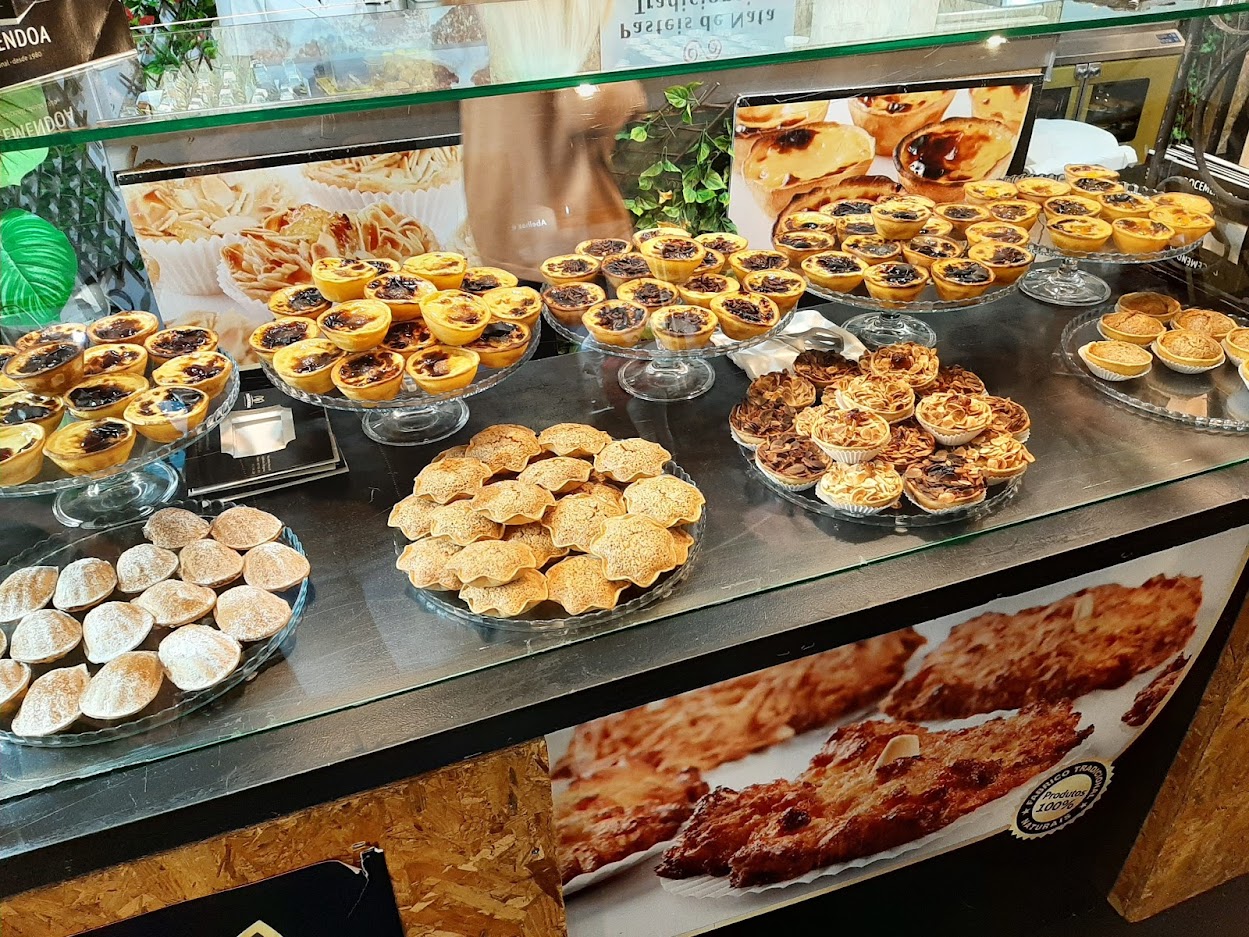 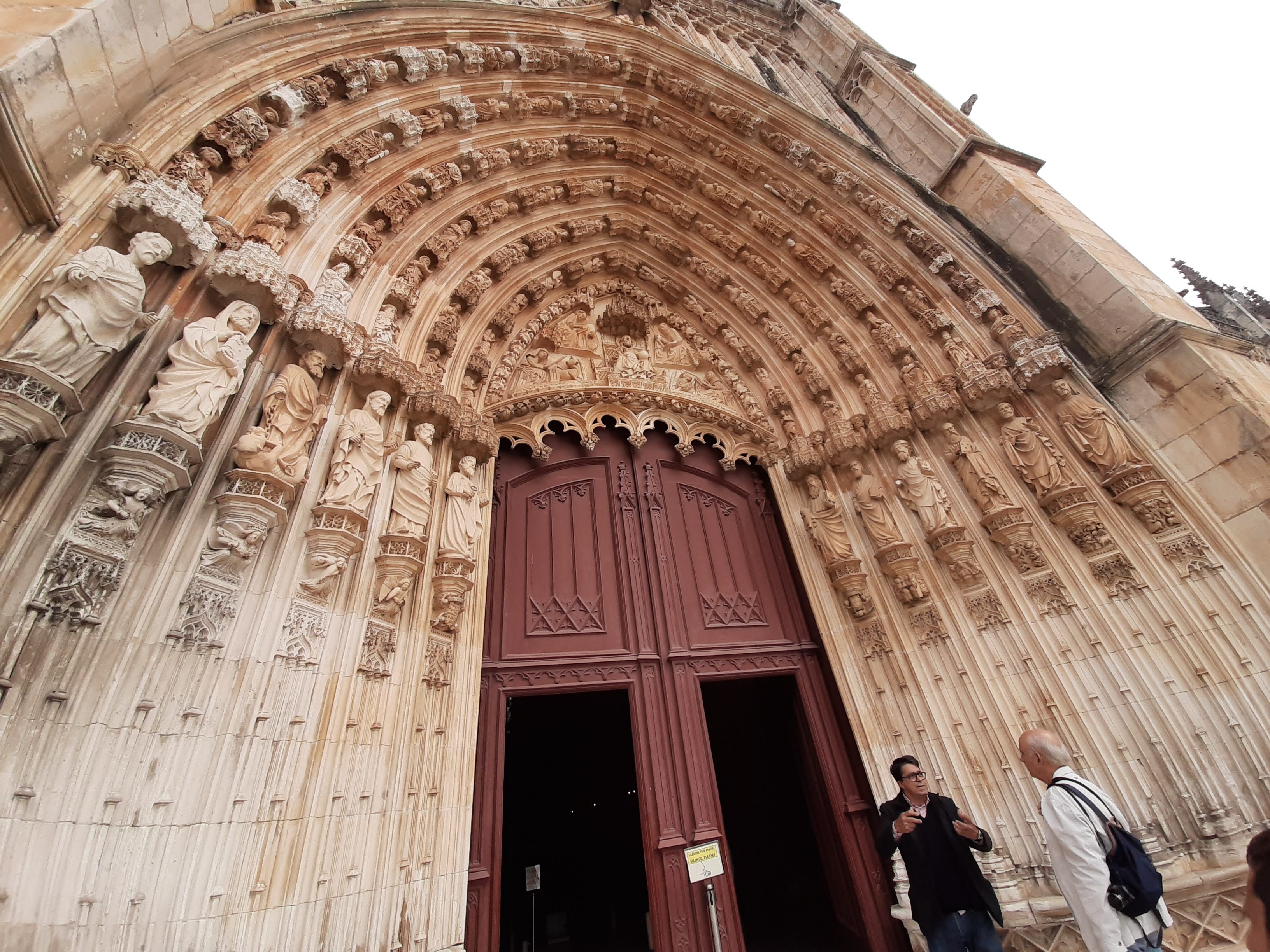 Prehliadka Lisabonu
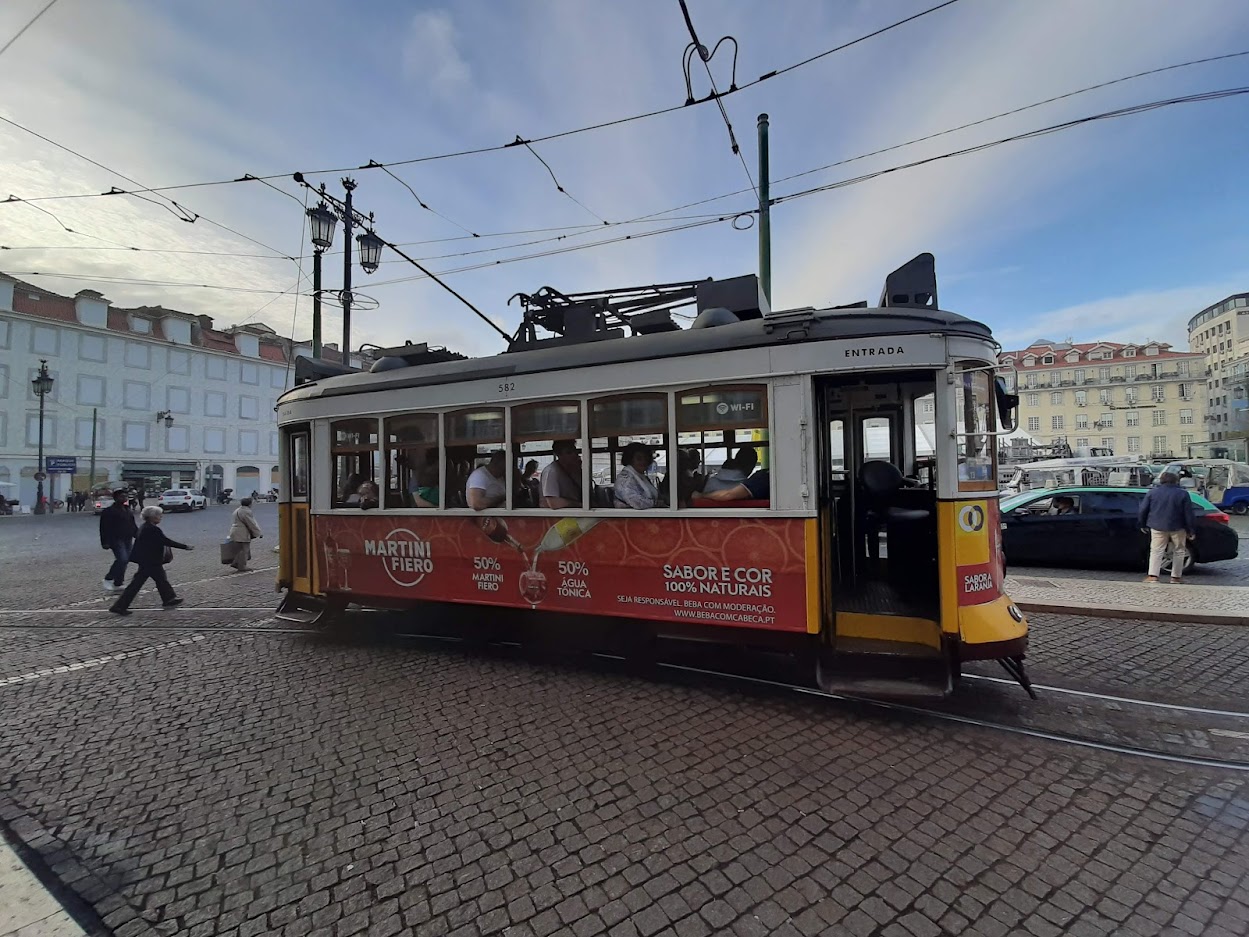 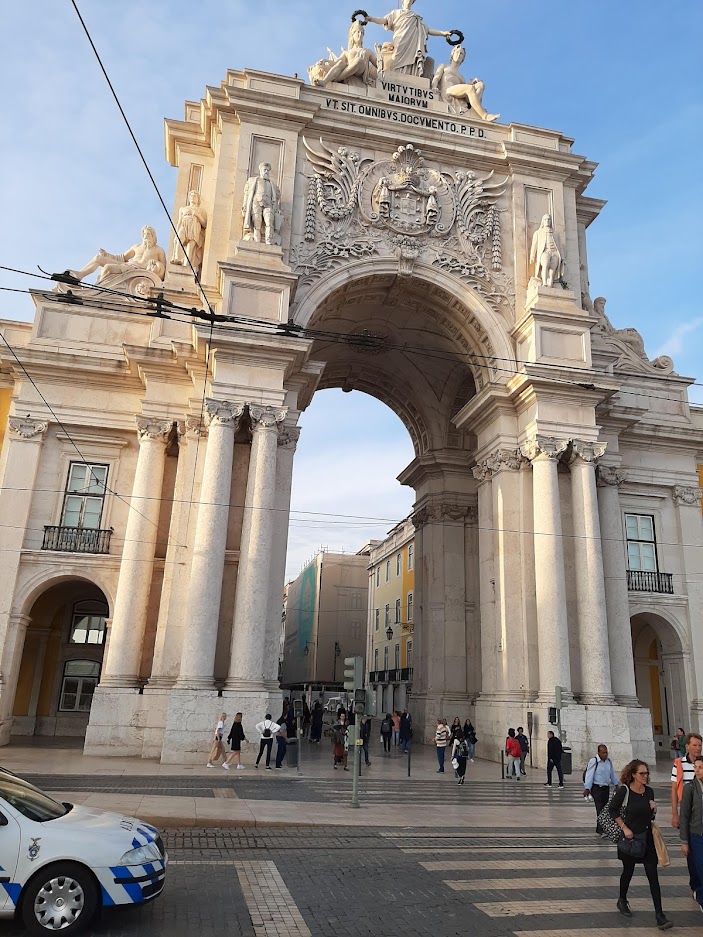 Fakultatívny výlet do mesta Fatima
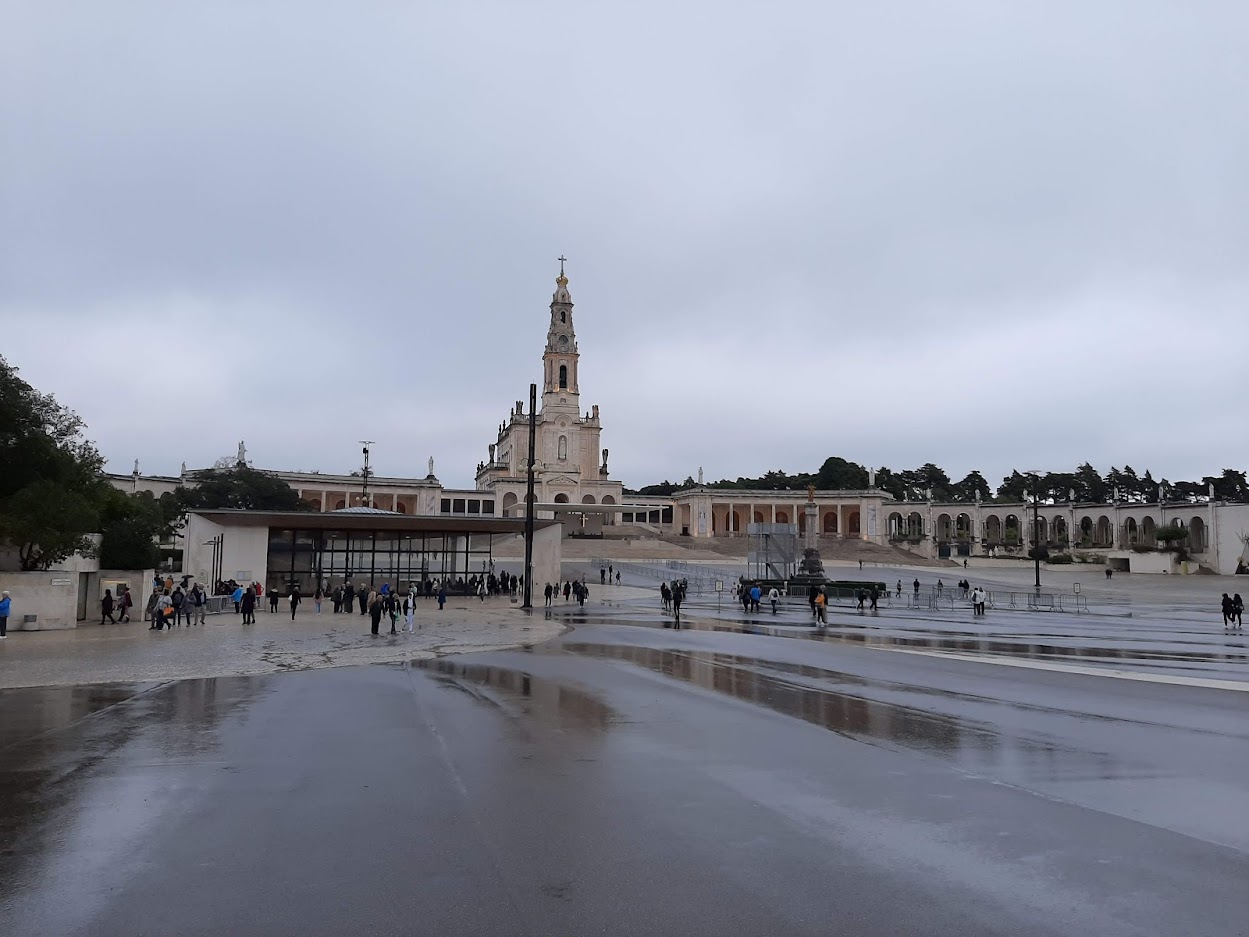 Tradičná neskorá portugalská večera v meste Santarém s kultúrnym programom
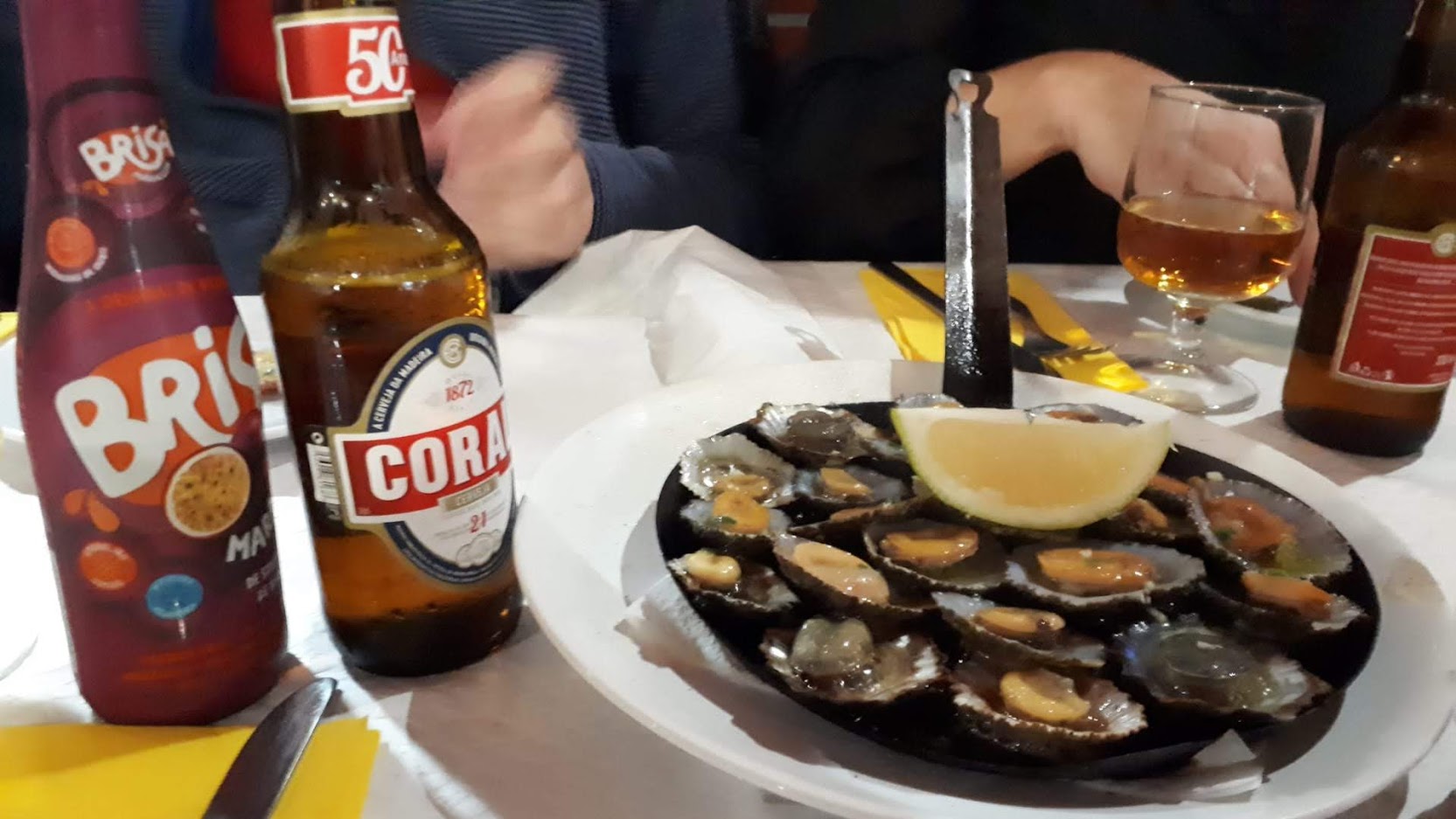 Outdoorove aktivity v národnom parku Alviela
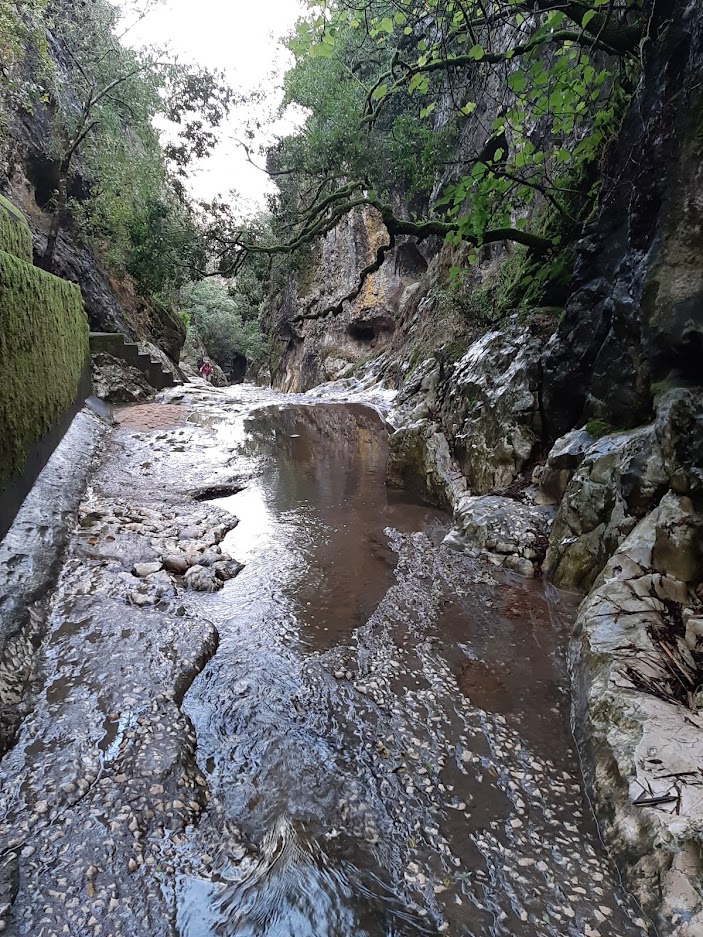 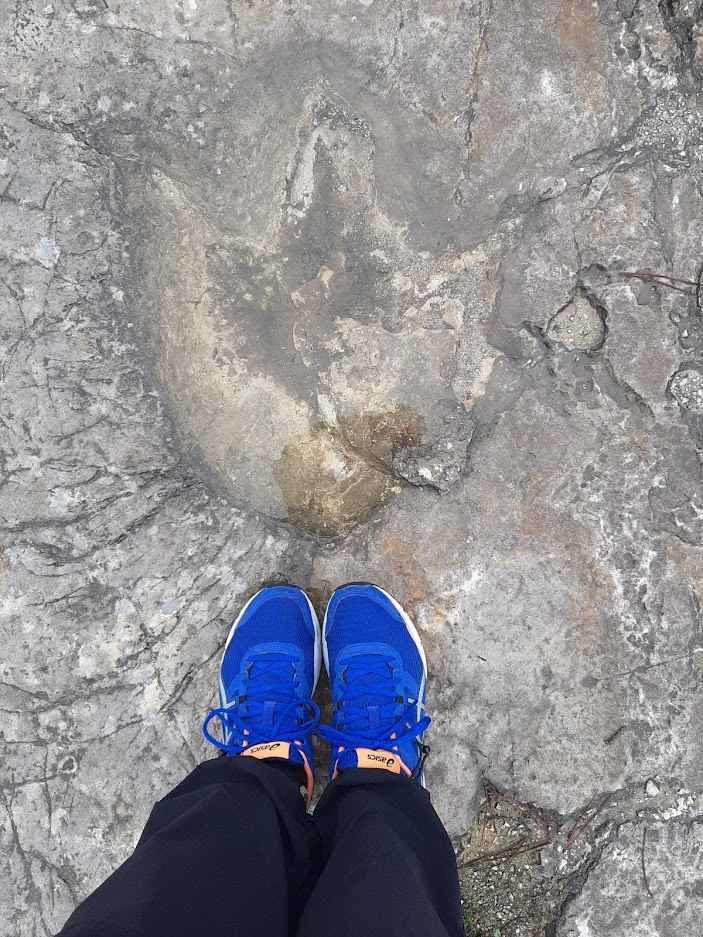 Výprava do stredovekého mestečka Obidos a povestnej pláže v Nazare
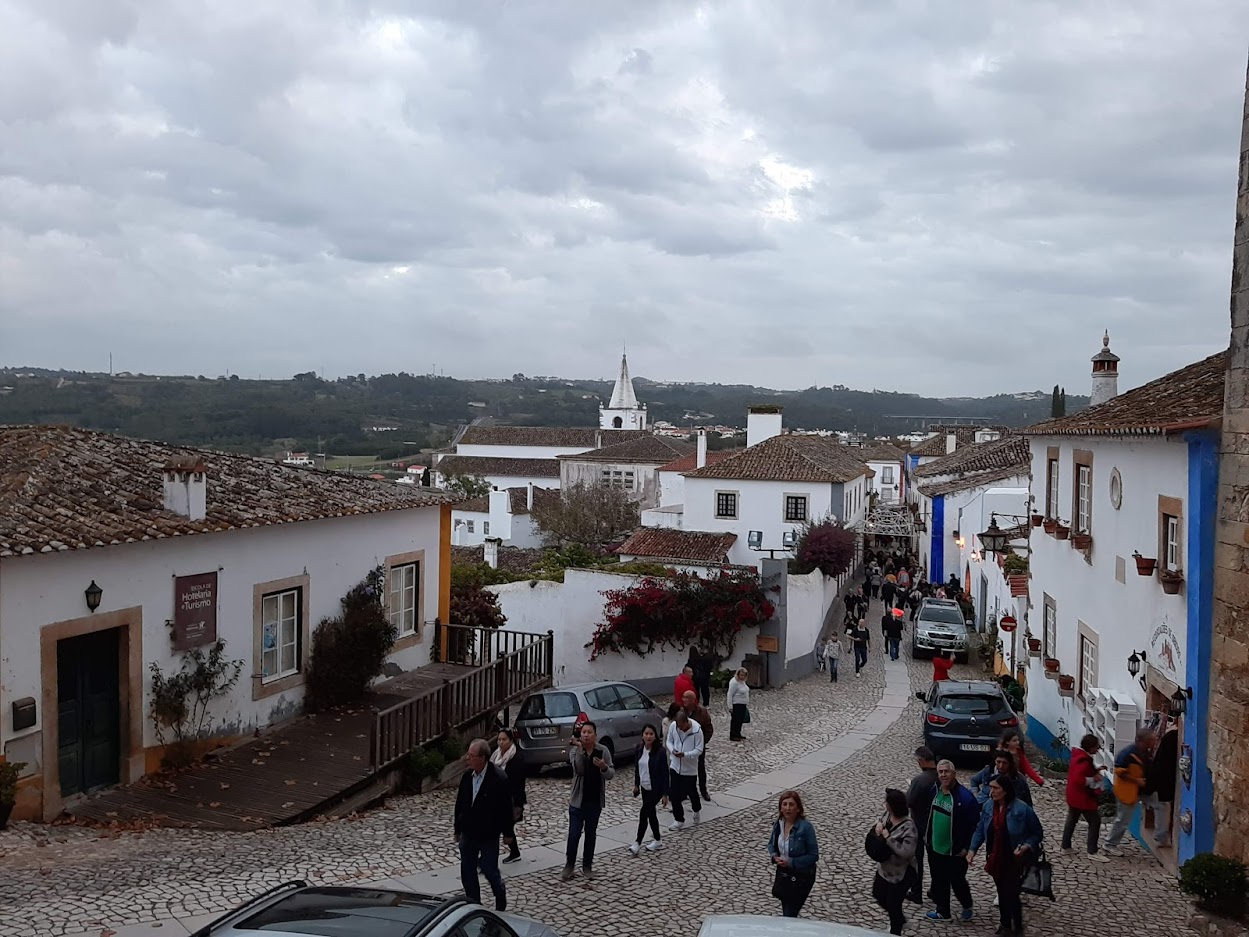